Male hypoactive sexual disorder
Hafez Bajoghli 
MD. Psychiatrist
CMHC, 23 Azar, 96
مرکز بهداشت جنوب
What is normal sexual desire?
There is no single standard of sexual desire

One of the most common sexual complaints among couples is a disparity in sexual desire

Libido loss doesn't usually happen suddenly

Some men may confuse decreased desire with decreased activity
Alarming symptoms
Taking history, ahead of sexual activity is possible  for men
Alarming symptoms
Touching takes place only in the bedroom.
One of you is always the initiator and the other feels pressured.
You no longer look forward to sex.
Sex is mechanical and routine.
You almost never have sexual thoughts or fantasies about your spouse.
You have sex once or twice a month at most.
DSM-5 Diagnostic Criteria for Male Hypoactive Sexual Desire Disorder
A. Persistently or recurrently deficient (or absent) sexual/erotic thoughts or fantasies and desire for sexual activity. The judgment of deficiency is made by the clinician, taking into account factors that affect sexual functioning, such as age and general and sociocultural contexts of the individual’s life.

B. The symptoms in criterion A have persisted for a minimum duration of approximately 6 months.

C. The symptoms in criterion A cause clinically significant distress in the individual.
DSM-5 Diagnostic Criteria for Male Hypoactive Sexual Desire Disorder
D. The sexual dysfunction is not better explained by a nonsexual mental disorder or as a consequence of severe relationship distress or other significant stressors and is not attributable to the effects of a substance/medication or another medical condition
DSM-5 Diagnostic Criteria for Male Hypoactive Sexual Desire Disorder
Specify whether:
Lifelong: The disturbance has been present since the individual became sexually active.
Acquired: The disturbance began after a period of relatively normal sexual function.
Specify whether:
Generalized: Not limited to certain types of stimulation, situations, or partners.
Situational: Only occurs with certain types of stimulation, situations, or partners.
prevalence
2 percent of men ages 26 to 44

 6 percent of men ages 18 to 24 and 

40 percent of men ages 66 to 74
Etiology
oedipal conflict

(Vagina Dentata)
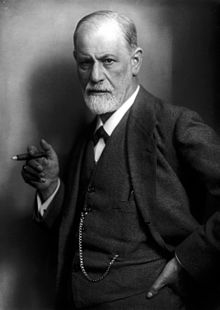 etiology
Biological factors

Body Dysmorphic Disorder

Depression

Anxiety

ADHD
etiology
Sex orientation



Gender dysphoria
Attitudes toward sex
Many Chinese physicians believe that semen loss disrupts the balance between yin and yang and makes men susceptible to disease.

In India, the Ayrvedic medical system teaches that men who lose too much semen presumably experience malaise, bodily weakness, and wasting away.

Self fulfilling prophecy
The meaning of Sex
spiritual transcendence
Sin
Power
Weakness
 the procreation of children
 romantic intimacy
erotic pleasure
 recreation
Love and sex are strongly correlated
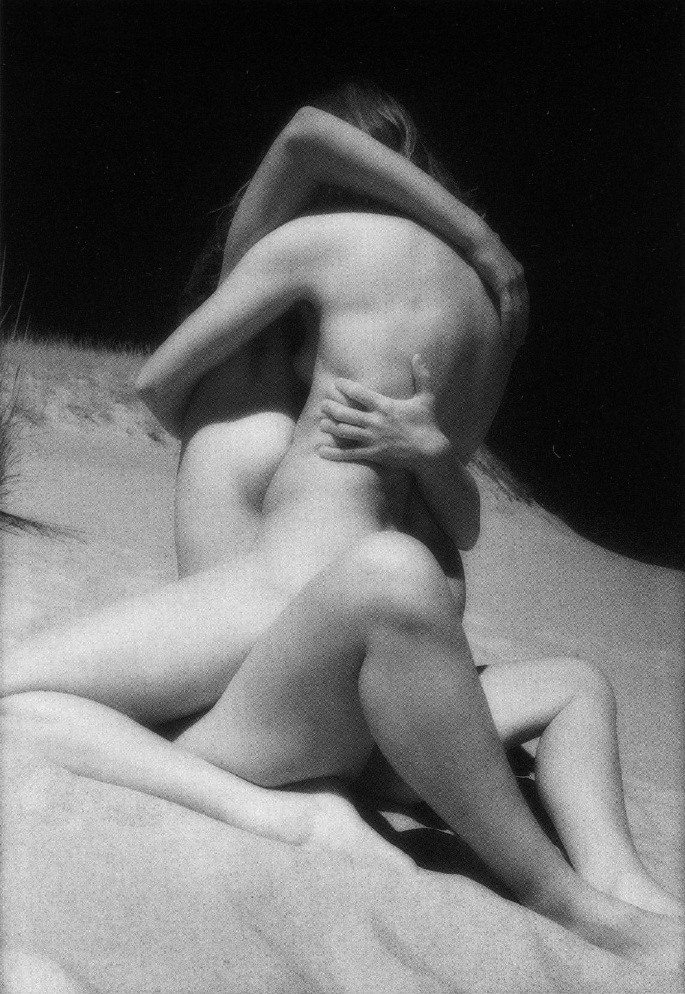 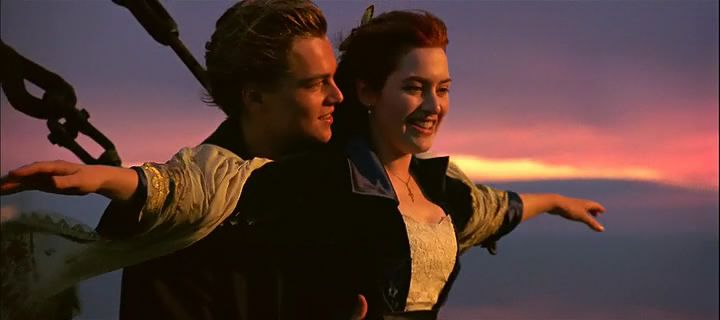 Madonna-Whore Complex
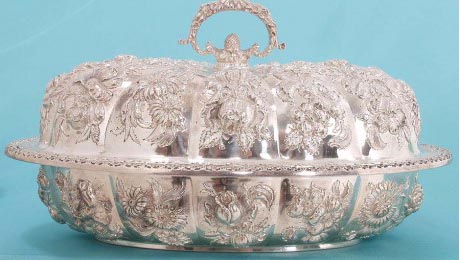 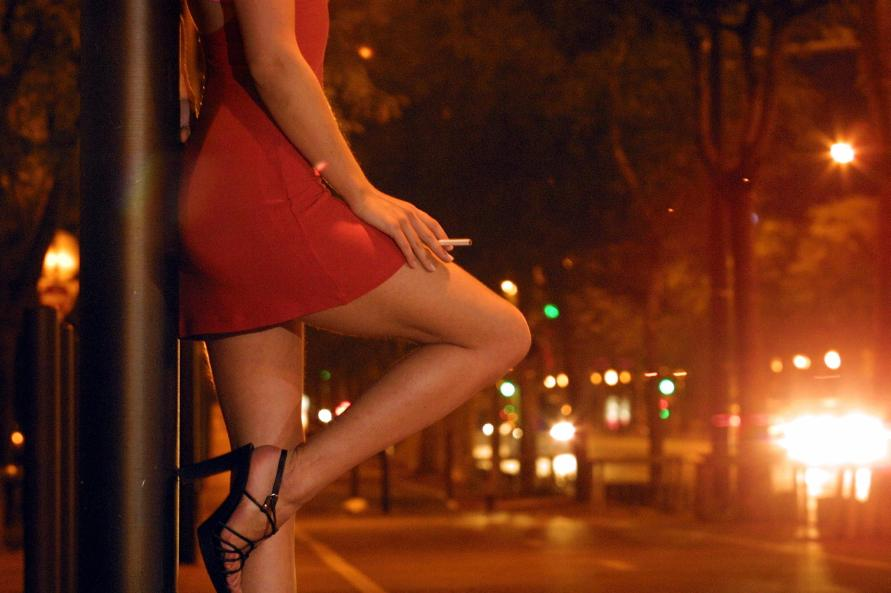 Fantasy vs. Reality
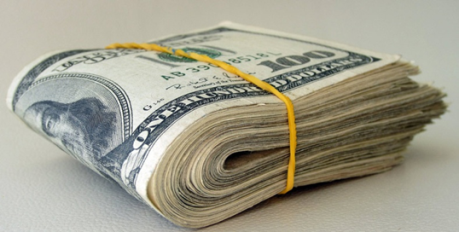 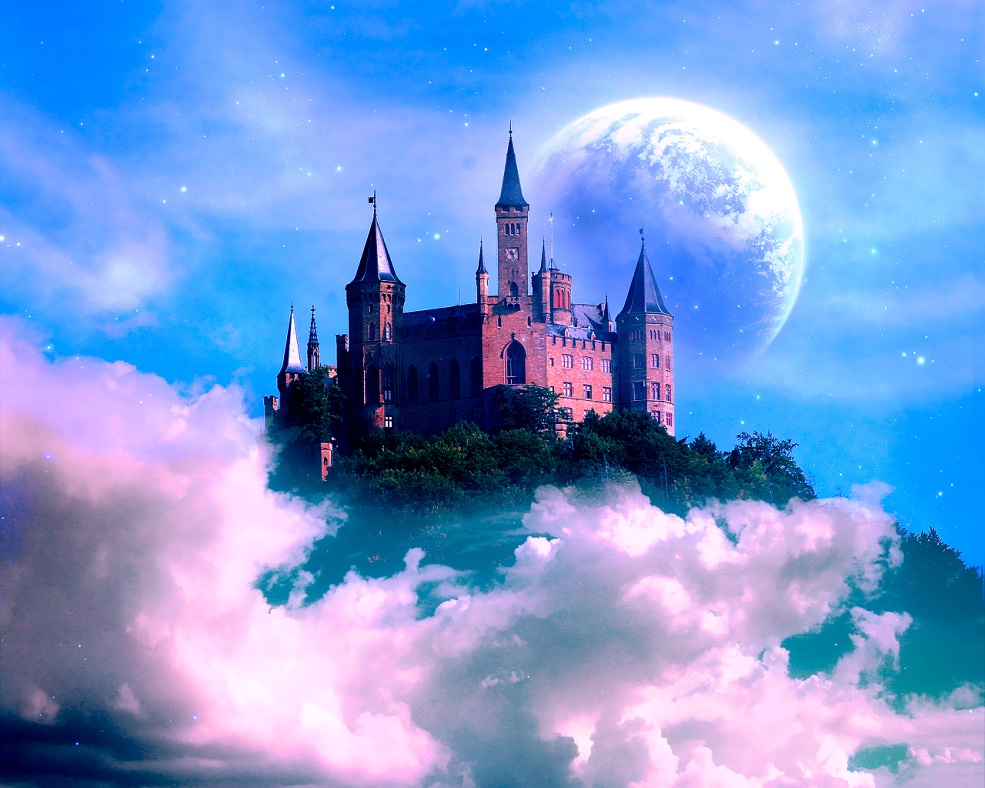 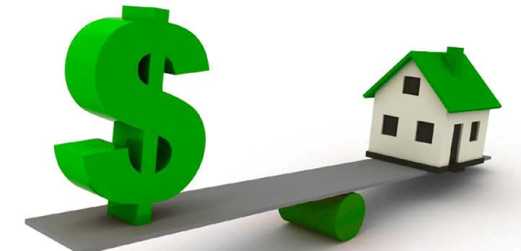 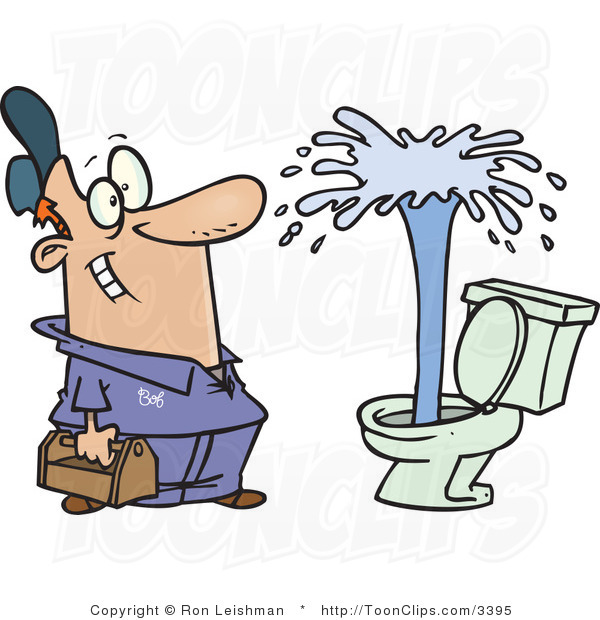 Sex language
Scientific language
Dirty words
Metaphoric language
Dual sex therapy
The theoretical basis of the dual-sex therapy approach is the concept of the
marital unit or dyad as the object of therapy.

The sexual problem often reflects other areas of disharmony or
misunderstanding in the marriage. The marital relationship as a whole is
treated, with emphasis on sexual functioning as a part of that relationship.
treatment
Couple therapy

Therapy of underlying problem

Psychotherapy
treatment
Ginseng has been reported to have androgenic effects

Dopaminergic agents have been reported to increase libido and improve sex function.( L-dopa, bromocriptine)
 The antidepressant:
 bupropion 
Selegiline, an MAOI, is selective for MAOB.
treatment
Androgens increase the sex drive in women and in
men with low testosterone concentrations.

Testosterone can be administered to men through
injections, transdermal patches, or as gels, creams. Oral
preparations are associated with increased risk of hepatotoxicity.
treatment
Clomiphene, usually used as a fertility drug for women, also stimulates testosterone production 


GnRH
treatment
Estrogen and progesterone are compulsive sexual behavior in
men, usually in sex offenders.

Medroxyprogesterone acetate (Depo-Provera), 

Cyproterone acetate is a strong antiandrogen

Sex drive disappears within 2 weeks.
Thank you for your attention!
hafezbajoghli@yahoo.com